Spitzer E, Ren B, Zijlstra F, Van Mieghem NM, Geleijnse ML
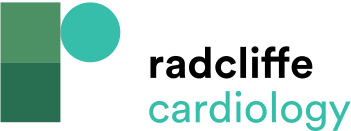 Figure 1: Historical Perspective of Ejection Fraction Assessment with Echocardiography
Citation: Cardiac Failure Review 2017;3(2):97–101.
https://doi.org/10.15420/cfr.2017:14.1
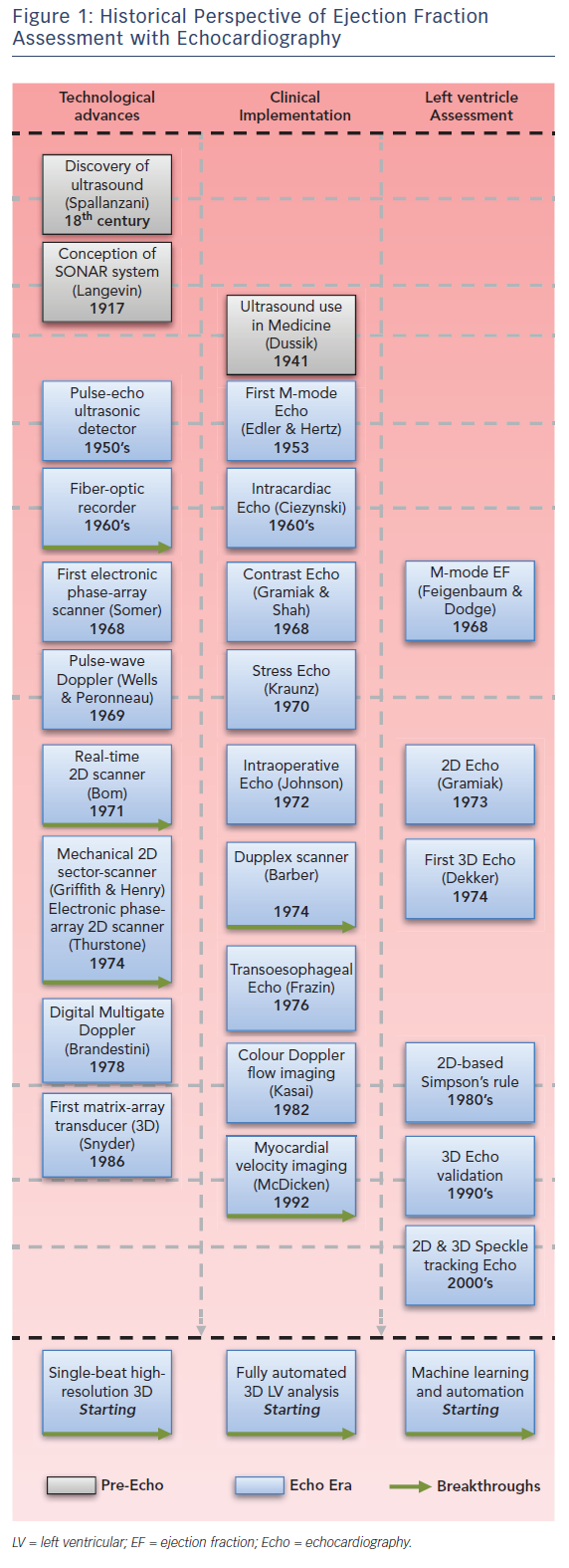